Photomicrographs of Plant foods  

	Bean: Garbanzo (Chickpea)
Permission to reproduce original photomicrographs used to make this  collection may be obtained from 
  
 Dr. David O. Norris at
   david.norris@colorado.edu
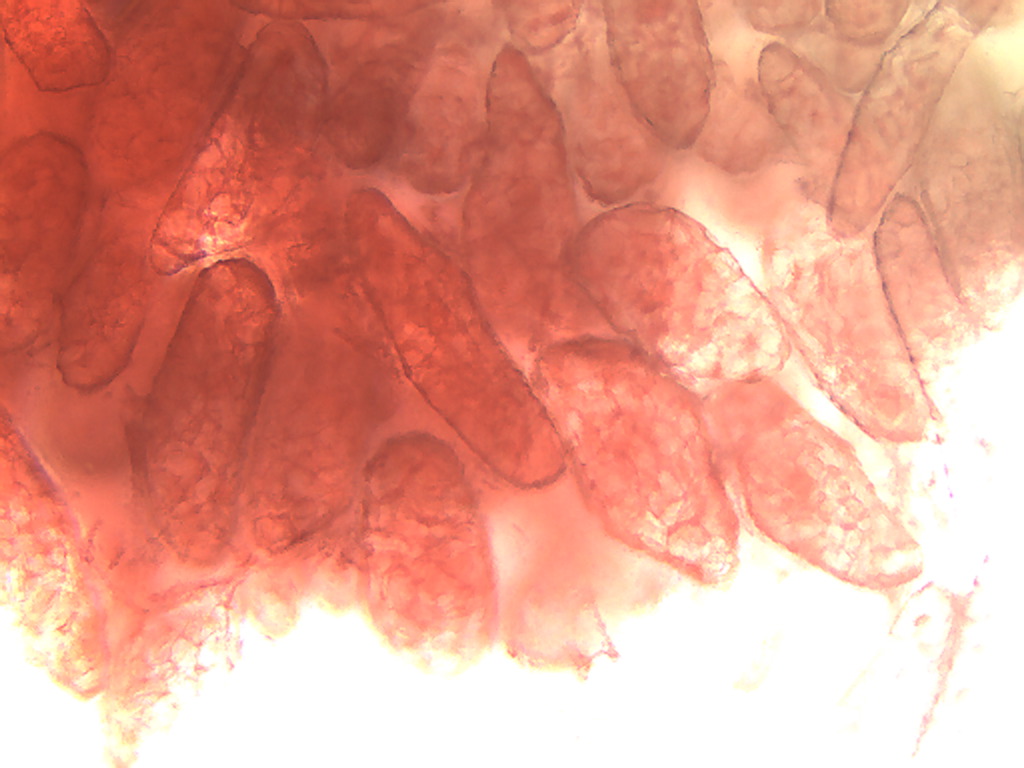 [Speaker Notes: 41. Cicer arietinum L.  Bean, garbanzo (= chickpea).  Pulp parenchymal cells stained with safranin, 10X.]
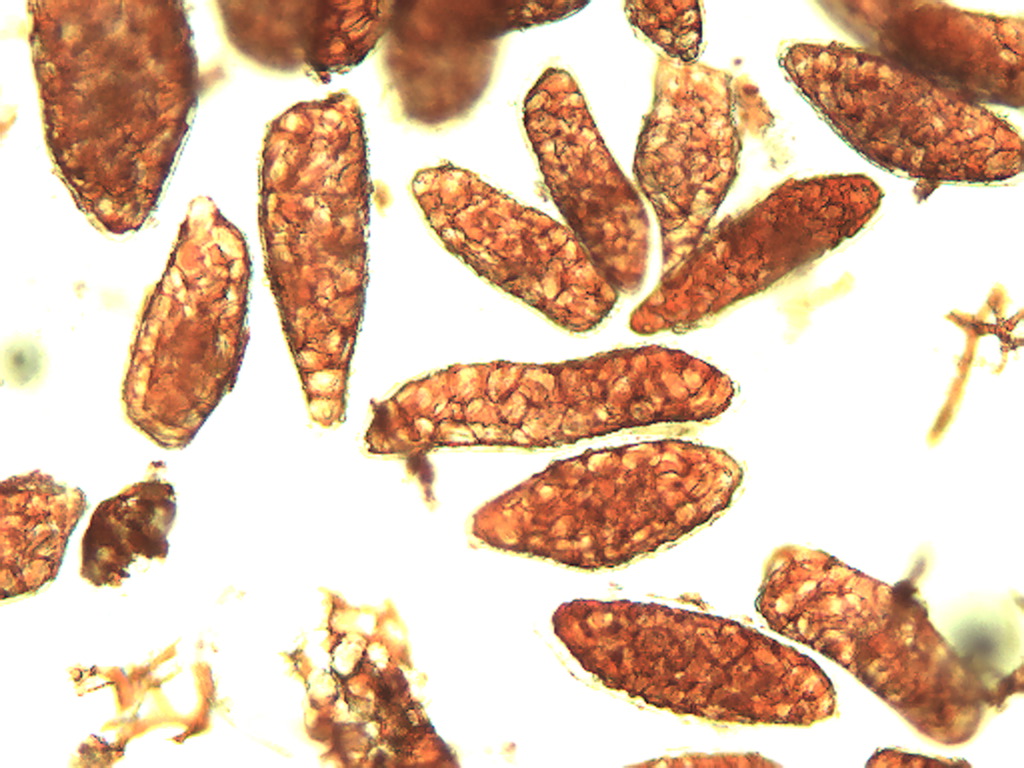 [Speaker Notes: 42. Bean, garbanzo.  Pulp parenchymal cells stained with safranin, 10X.]
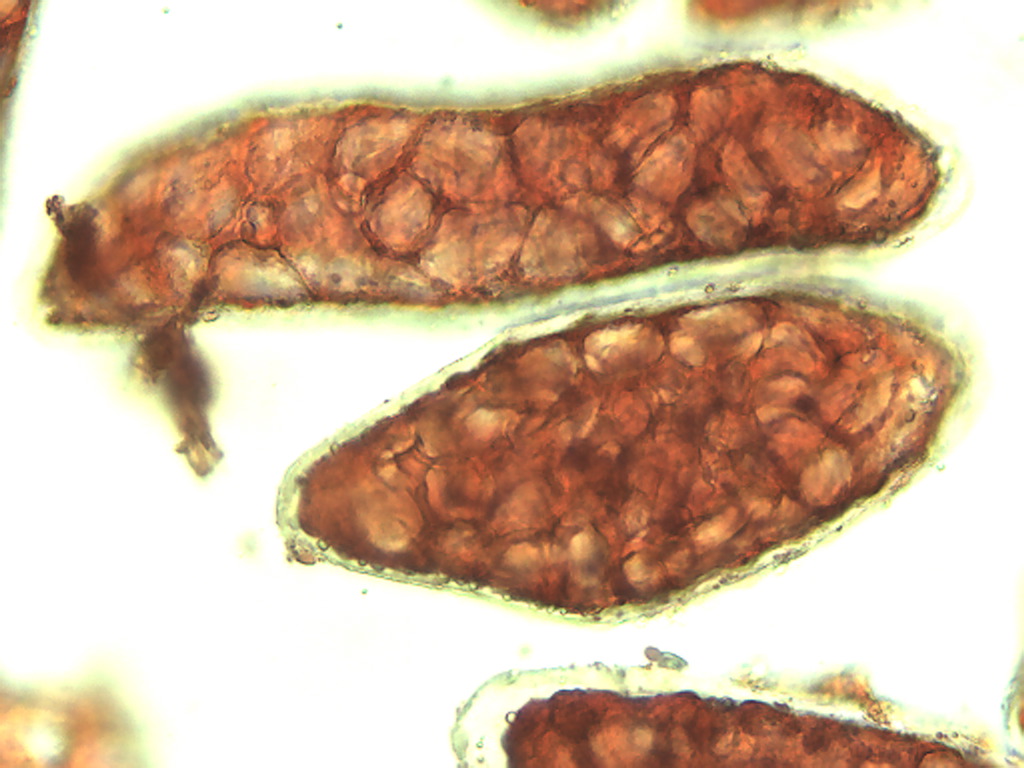 [Speaker Notes: 43. Bean, garbanzo.  Pulp parenchymal cells stained with safranin, 25X.]
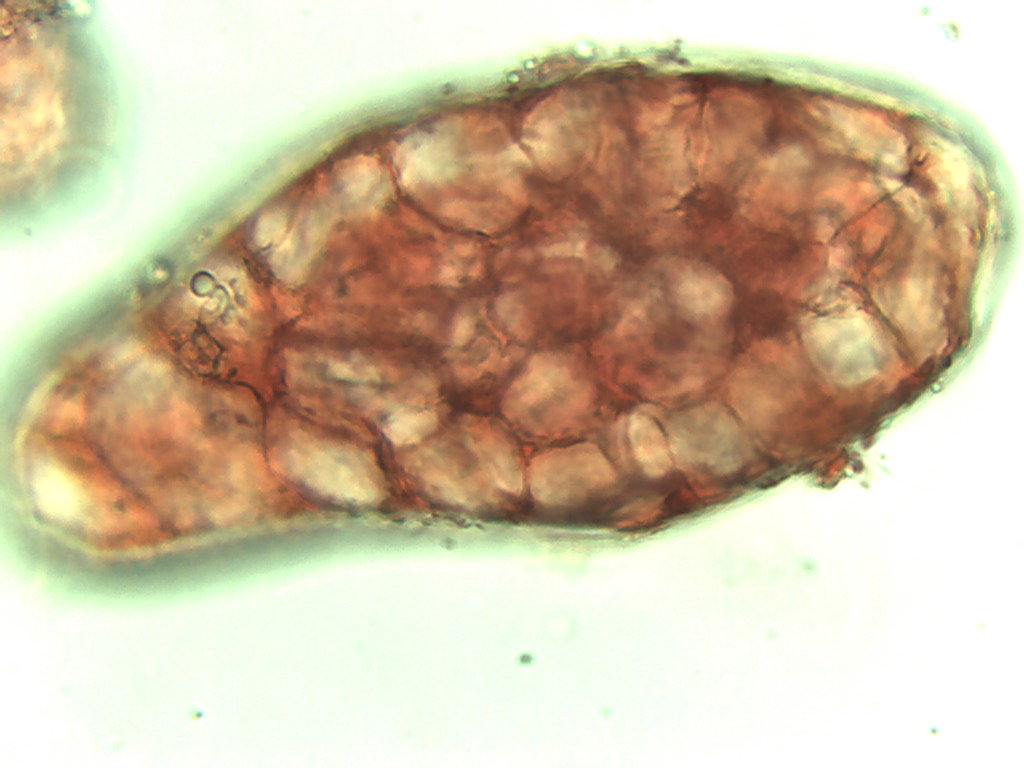 [Speaker Notes: 44. Bean, garbanzo.  Pulp parencyhmal cell stained with safranin, 40X.]
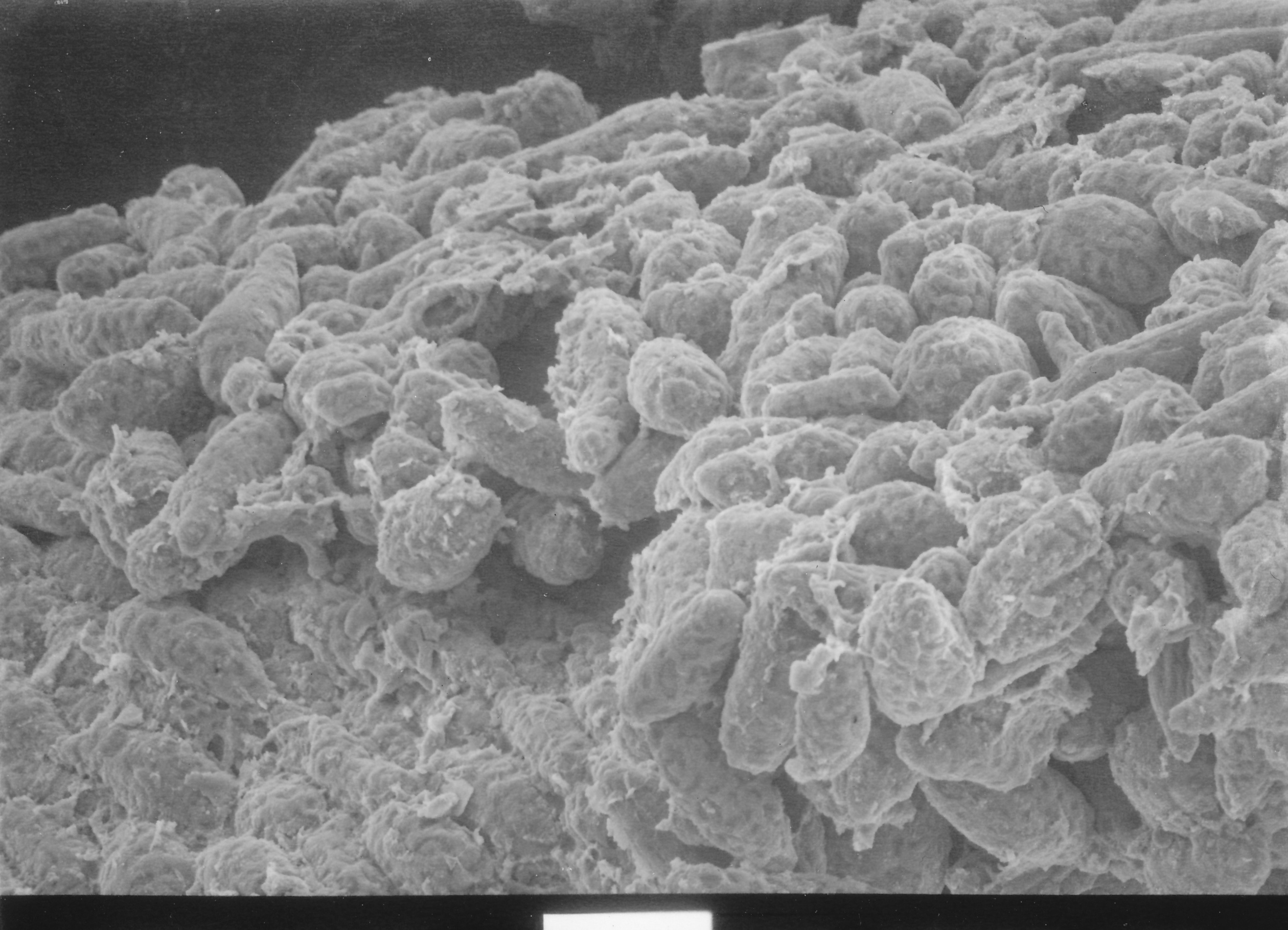 100 µm
100µm
[Speaker Notes: 45. Bean, garbanzo.  SEM of pulp parenchymal cells.  SEM courtesy of Dr. Meredith A. Lane.]
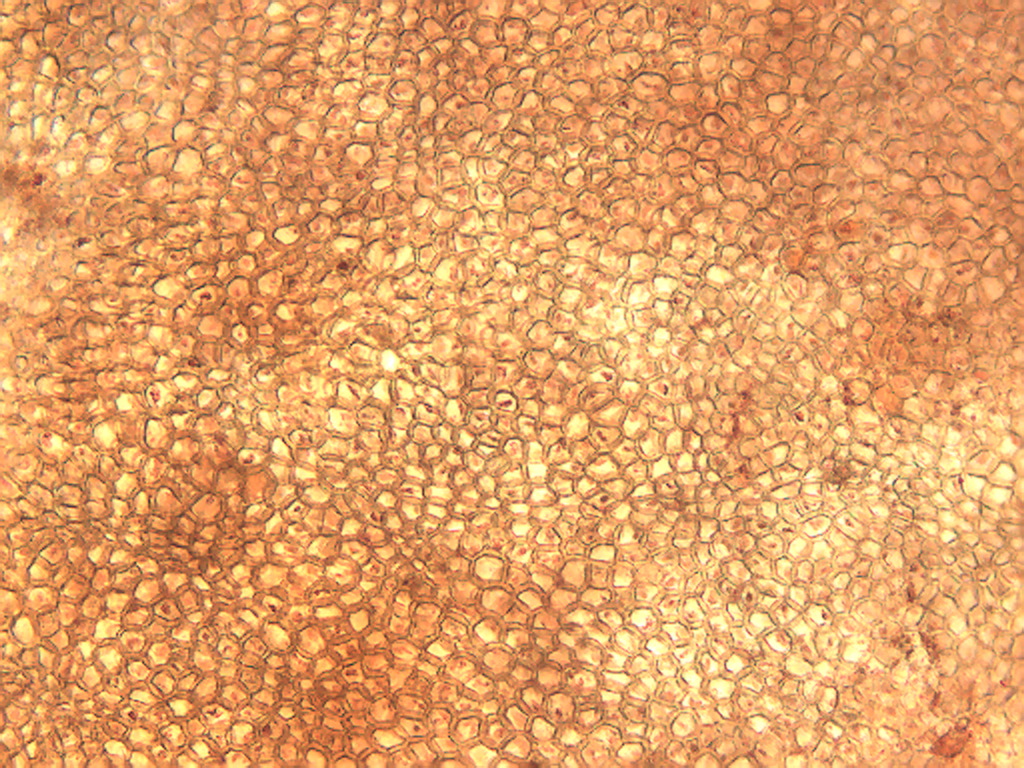 [Speaker Notes: 46. Bean, garbanzo.  Seed coat (testa) outer layer, stained with safranin, 10X.]
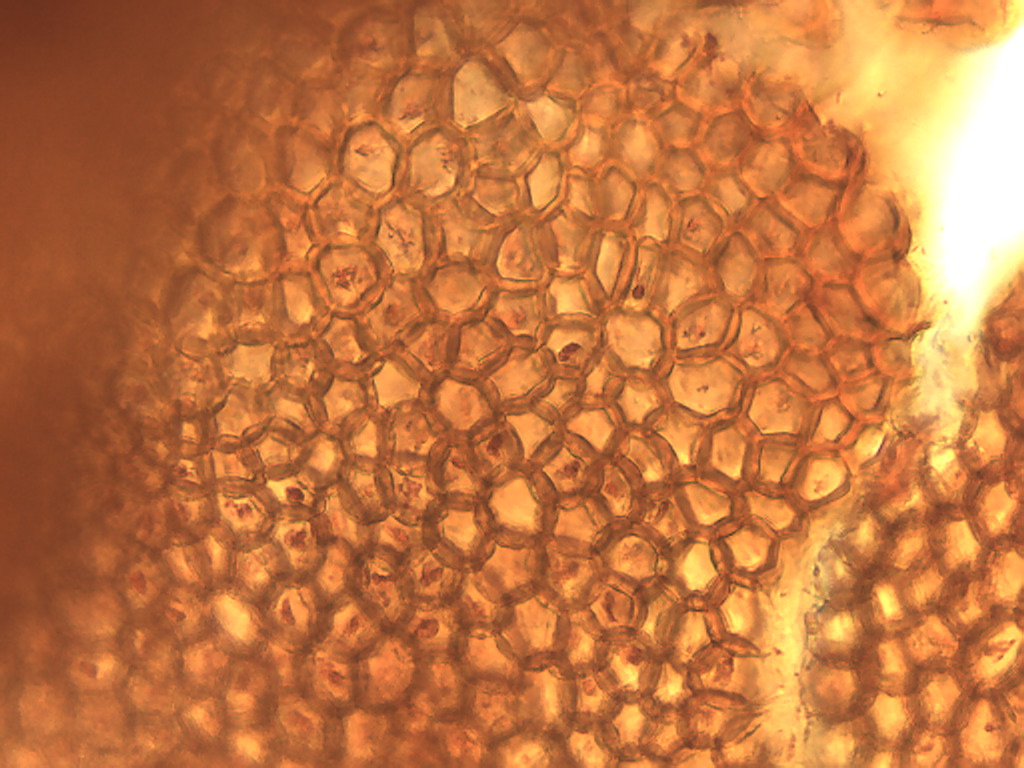 [Speaker Notes: 47. Bean, garbanzo.  Testa (seed coat).  Outer layer stained with safranin, 25X.]
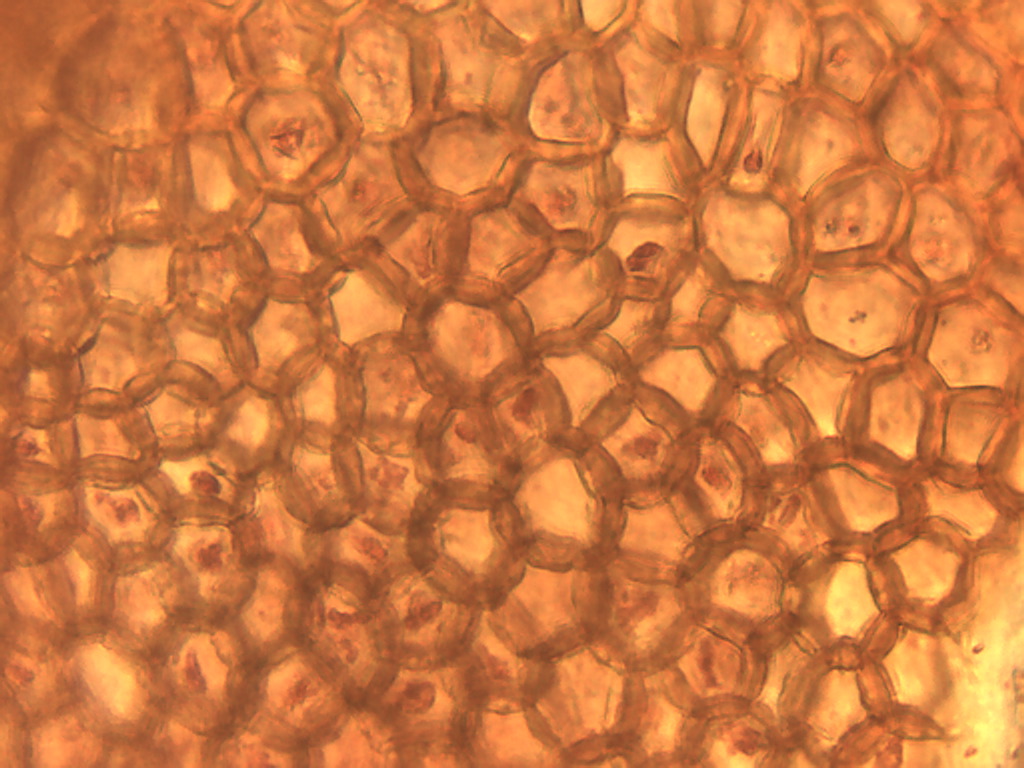 [Speaker Notes: 48. Bean, garbanzo.  Testa. Outer layer stained with safranin, 40X.]
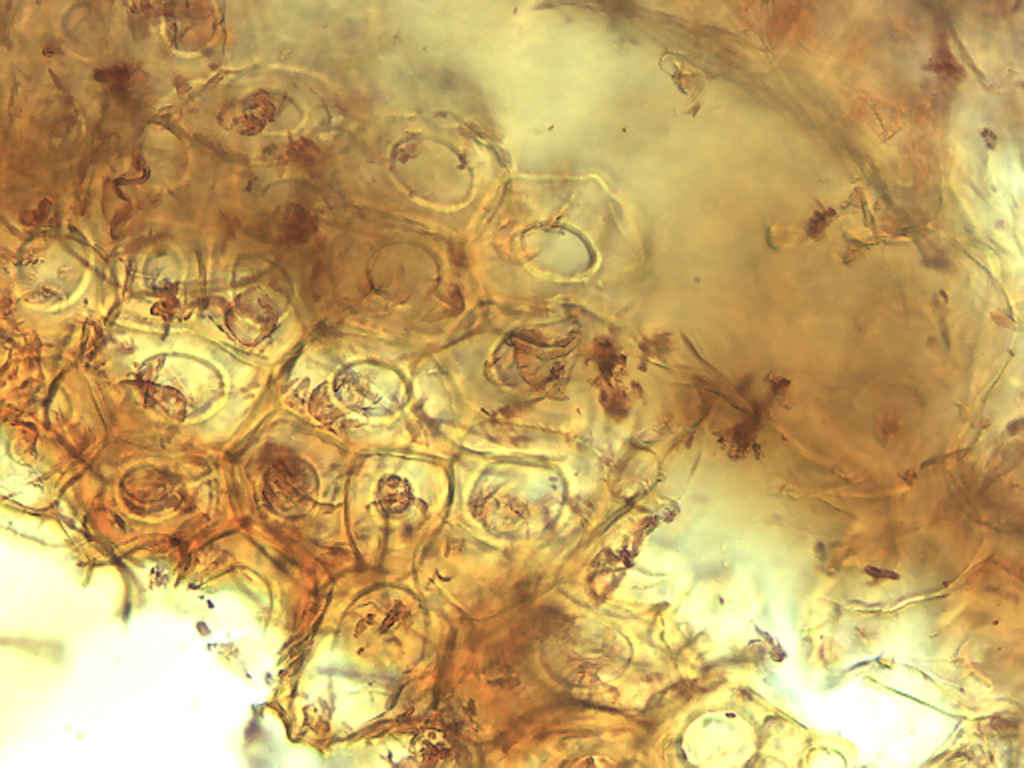 [Speaker Notes: 49. Bean, garbanzo.  Seed coat (testa). Second layer stained with safranin, 25X.]
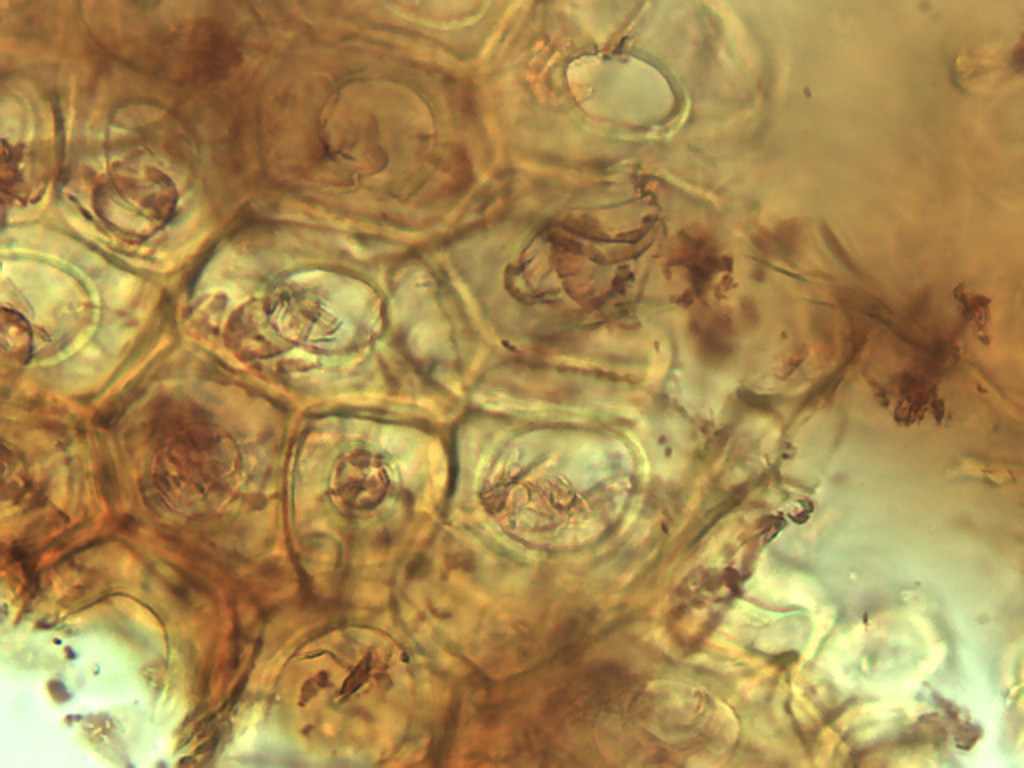 [Speaker Notes: 50. Bean, garbanzo.  Testa.  Second layer stained with safranin, 40X.]